Test N°10
Attention : vous avez droit à 8-16 secondes par calcul
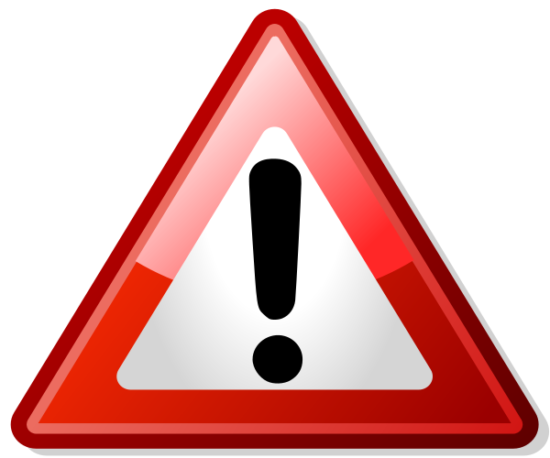 CALCUL 1
7 × 8
CALCUL 2
78 × 10
CALCUL 3
Donner l’arrondi au dixième 
de 3,85
CALCUL 4
4 × 9
CALCUL 5
Convertir : 
4 kg = .... g
CALCUL 6
42 ÷ 7
CALCUL 7
Intercaler un nombre : 
7,8 <....< 7,9
CALCUL 8
7 × 9
CALCUL 9
Quel est le plus grand ? 
3,18 ou 3,2
CALCUL 10
Convertir : 
36 L = .... hL
CALCUL 11
Dans 48, combien de fois 6 ?
CALCUL 12
37 + 19
CALCUL 13
4,43 + 9,25
CALCUL 14
Quel est le double 
de 14 ?
CALCUL 15
Convertir : 
5 dm = .... m
CALCUL 16
Donner une valeur approchée au dixième de 13,84
CALCUL 17
Dans 81 combien de fois 9 ?
CALCUL 18
2,5 + 1,5
CALCUL 19
25 × 4
CALCUL 20
87 - 19
FIN DU TEST